金融公司简介PPT
简洁实用 适用于企业简介/产品发布/企业宣传等
Vestibulum ante ipsum primis in faucibus orci luctus et ultrices posuere cubilia Curae; Donec velit neque, auctor sit amet aliquam vel, ullamcorper sit amet ligula. Nulla quis.
汇报人：PPT营    汇报时间：XX年XX月
01.
关于企业
02.
产品介绍
03.
市场分析
04.
前景展望
目录/Contents
关于企业
（我们是谁）
01
Part
单击此处添加标题
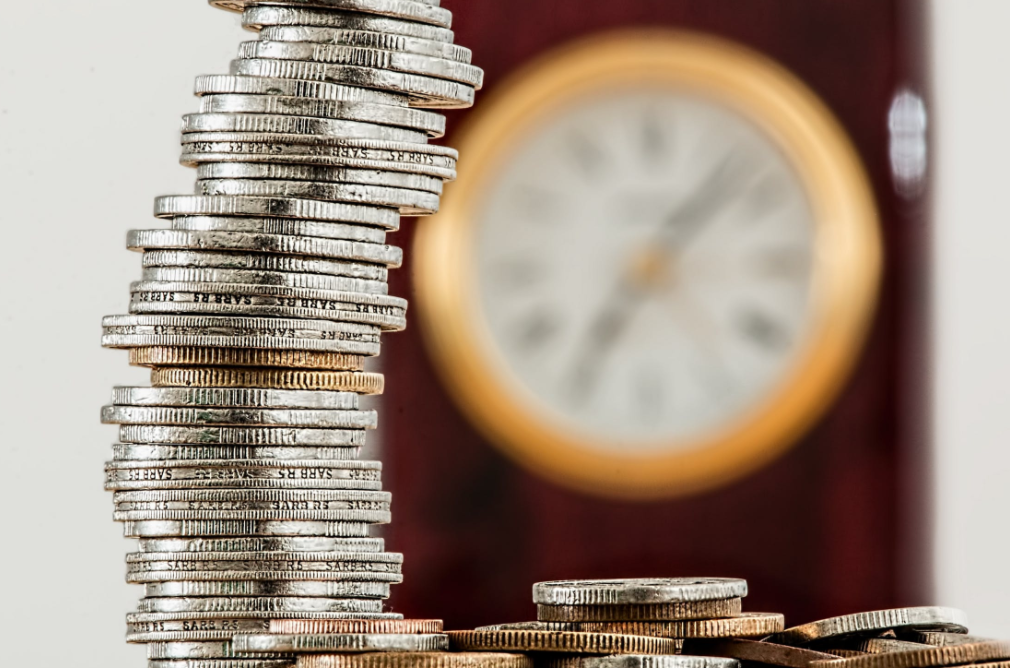 点击输入公司名称
输入您要的内容输入您要的内容输入您要的内容输入您要的内容
输入您要的内容输入您要的内容输入您要的内容输入您要的内容输入您要的内容输入您要的内容输入您要的内容输入您要的内容输入您要的内容输入您要的内容输入您要的内容输入您要的内容输入您要的内容输入您要的内容输入您要的内容输入您要的内容输入您要的内容输入您要
单击此处添加标题
01
02
03
标题
标题
标题
点击添加文字说明
点击添加文字说明
点击添加文字说明
点击添加文字说明
点击添加文字说明
点击添加文字说明
点击添加文字说明
点击添加文字说明
点击添加文字说明
点击添加文字说明
点击添加文字说明
点击添加文字说明
单击此处添加标题
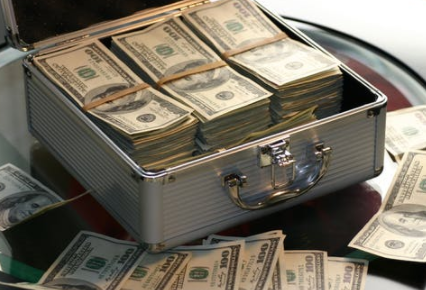 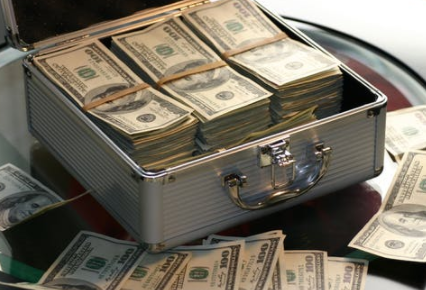 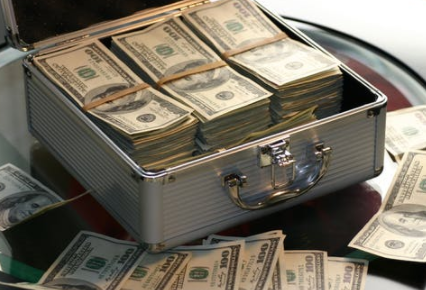 输入标题
输入标题
输入标题
请在此处输入您的文本或者复制您的文本粘贴到此处，请在此处输入您的文本或者复制您的文本粘贴到此处。请在此处输入您的文本或者复制您的文本粘贴到此处，请在此处输入您的文本或者复制您的文本粘贴到此处。
产品介绍
（我们做什么）
02
Part
单击此处添加标题
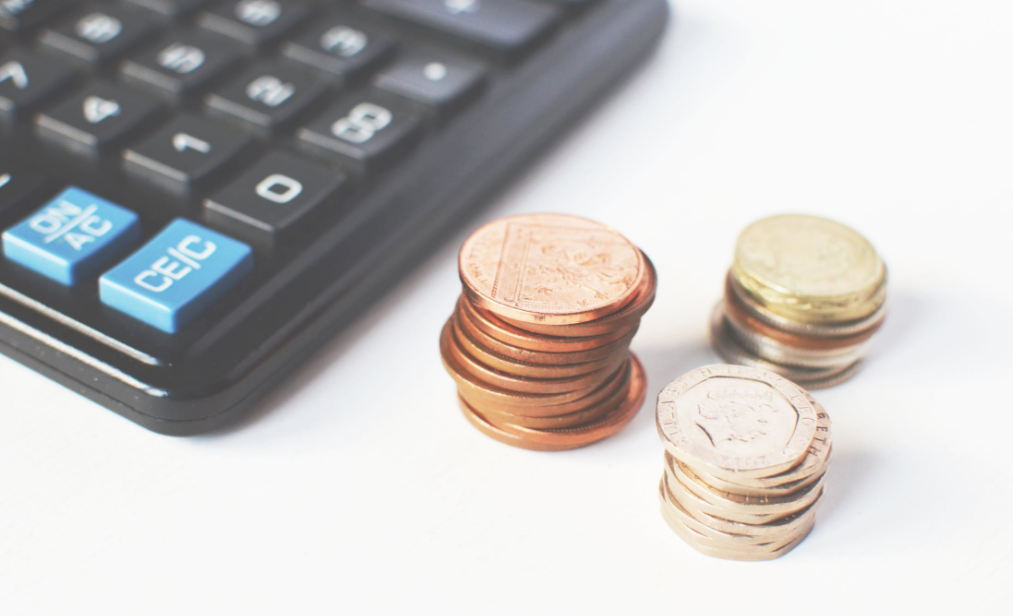 此处输入标题
请在此处输入文本，或者将文本粘贴到此处
请在此处输入文本，或者将文本粘贴到此处
此处输入标题
请在此处输入文本，或者将文本粘贴到此处
请在此处输入文本，或者将文本粘贴到此处
单击此处添加标题
80%
请在此输入文本信息内容
信息
请在此处输入文本，或者将文本粘贴到此处请在此处输入文本，或者将文本粘贴到此处
请在此处输入文本，或者将文本粘贴到此处
请在此处输入文本，或者将文本粘贴到此处请在此处输入文本，或者将文本粘贴到此处
请在此处输入文本，或者将文本粘贴到此处
请在此处输入文本，或者将文本粘贴到此处请在此处输入文本，或者将文本粘贴到此处
请在此处输入文本，或者将文本粘贴到此处
请在此处输入文本，或者将文本粘贴到此处请在此处输入文本，或者将文本粘贴到此处
请在此处输入文本，或者将文本粘贴到此处
请在此处输入文本，或者将文本粘贴到此处请在此处输入文本，或者将文本粘贴到此处
请在此处输入文本，或者将文本粘贴到此处
请在此处输入文本，或者将文本粘贴到此处请在此处输入文本，或者将文本粘贴到此处
请在此处输入文本，或者将文本粘贴到此处
单击此处添加标题
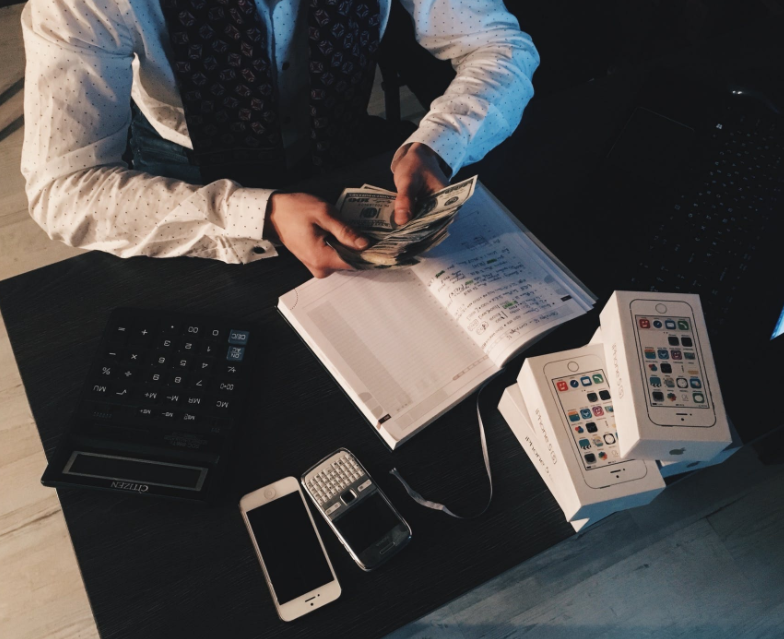 市场分析
（我们的市场）
03
Part
单击此处添加标题
请在此处输入您的文本
请在此处输入您的文本
请在此处输入您的文本
请在此处输入您的文本
标题
请在此处输入您的文本
请在此处输入您的文本
请在此处输入您的文本
请在此处输入您的文本
请在此处输入您的文本
请在此处输入您的文本
单击此处添加标题
标题
标题
标题
标题
请在此处输入您文本，或者将您文本粘贴到此处。
请在此处输入您文本，或者将您文本粘贴到此处。
请在此处输入您文本，或者将您文本粘贴到此处。
请在此处输入您文本，或者将您文本粘贴到此处。
单击此处添加标题
1
2
3
4
请在此处输入文本，或者将文本粘贴到此处请在此处输入文本，或者将文本粘贴到此处
请在此处输入文本，或者将文本粘贴到此处
请在此处输入文本，或者将文本粘贴到此处请在此处输入文本，或者将文本粘贴到此处
请在此处输入文本，或者将文本粘贴到此处
愿景一
愿景二
愿景三
愿景四
点击此处添加文本此处添加文本
点击此处添加文本此处添加文本
点击此处添加文本此处添加文本
点击此处添加文本此处添加文本
点击此处添加文本此处添加文本
点击此处添加文本此处添加文本
点击此处添加文本此处添加文本
点击此处添加文本此处添加文本
请在此处输入文本，或者将文本粘贴到此处请在此处输入文本，或者将文本粘贴到此处
请在此处输入文本，或者将文本粘贴到此处
前景展望
（未来趋势）
04
Part
单击此处添加标题
标题一
点击此处添加文本点击此处添加文本
点击此处添加文本此处添加文本
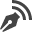 标题二
标题三
标题四
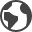 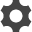 点击此处添加文本点击此处添加文本
点击此处添加文本此处添加文本
点击此处添加文本点击此处添加文本
点击此处添加文本此处添加文本
点击此处添加文本点击此处添加文本
点击此处添加文本此处添加文本
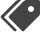 单击此处添加标题
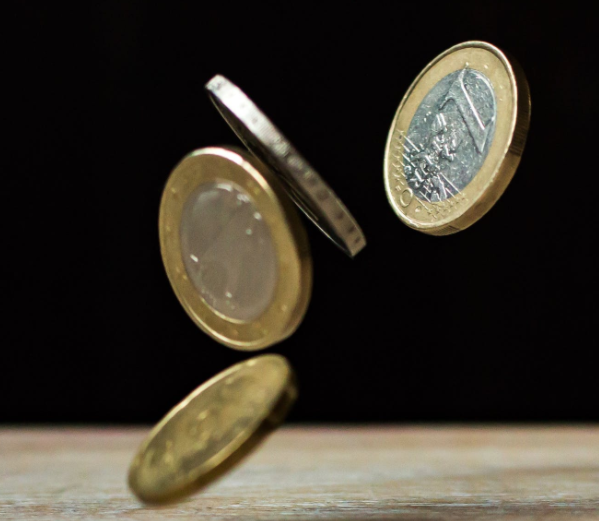 添加标题
添加标题
添加文本此处添加文本添加文本
添加文本此处添加文本添加文本
添加文本此处添加文本添加文本
添加文本此处添加文本添加文本
添加标题
添加标题
添加文本此处添加文本添加文本
添加文本此处添加文本添加文本
添加文本此处添加文本添加文本
添加文本此处添加文本添加文本
单击此处添加标题
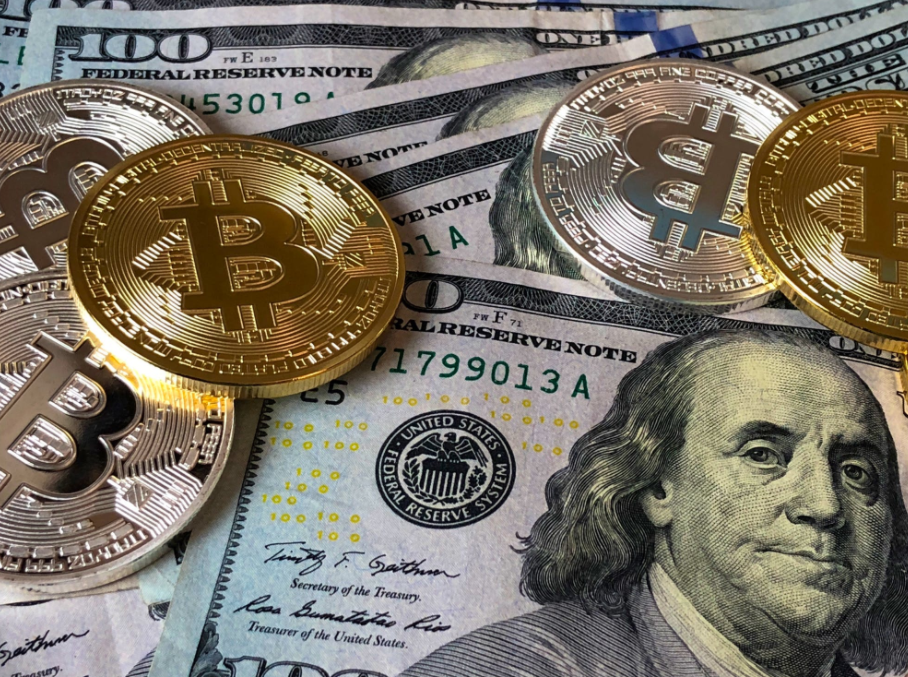 1
标题一
标题二
标题三
点击此处添加文本此处添加文本点击此处添加文本
点击此处添加文本此处添加文本点击此处添加文本
点击此处添加文本此处添加文本点击此处添加文本
点击此处添加文本此处添加文本点击此处添加文本
点击此处添加文本此处添加文本点击此处添加文本
点击此处添加文本此处添加文本点击此处添加文本
2
3
感谢您的观看
简洁实用 适用于企业简介/产品发布/企业宣传等
Vestibulum ante ipsum primis in faucibus orci luctus et ultrices posuere cubilia Curae; Donec velit neque, auctor sit amet aliquam vel, ullamcorper sit amet ligula. Nulla quis.
汇报人：PPT营    汇报时间：XX年XX月
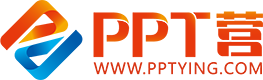 10000+套精品PPT模板全部免费下载
PPT营
www.pptying.com
[Speaker Notes: 模板来自于 https://www.pptying.com    【PPT营】]